BÀI 2. KHÍ HẬU CHÂU Á
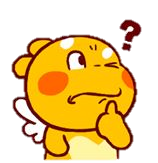 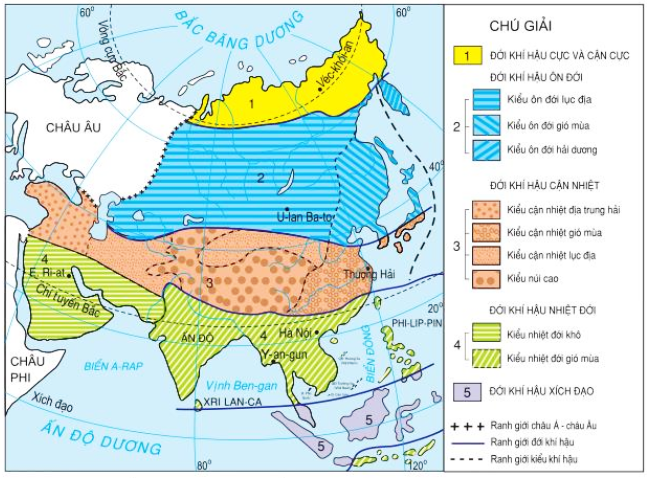 Quan sát hình 2.1, hãy:
+ Đọc tên các đới khí hậu từ vùng cực Bắc đến vùng xích đạo dọc theo kinh tuyến 80oĐ.
+ Giải thích tại sao khí hậu châu Á lại chia thành nhiều đới như vậy?
Hình 2.1. Lược đồ: Các đới khí hậu Châu Á
2. KHÍ HẬU CHÂU Á PHỔ BIẾN LÀ CÁC KIỂU 
KHÍ HẬU GIÓ MÙA VÀ CÁC KIỂU 
KHÍ HẬU LỤC ĐỊA
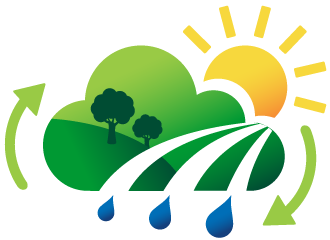 a. Các kiểu khí hậu gió mùa
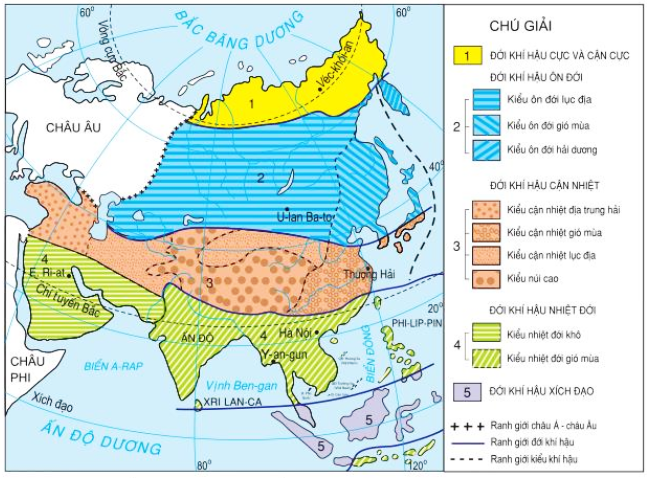 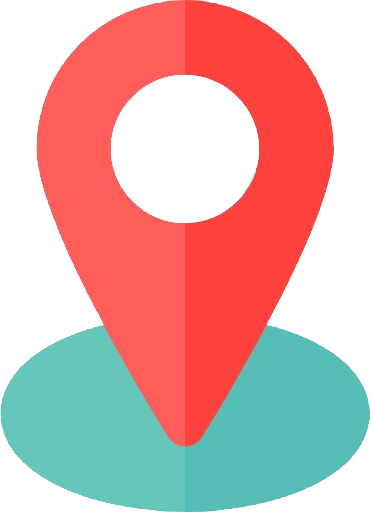 Quan sát hình 2.1, em hãy chỉ các khu vực thuộc các kiểu khí hậu gió mùa.
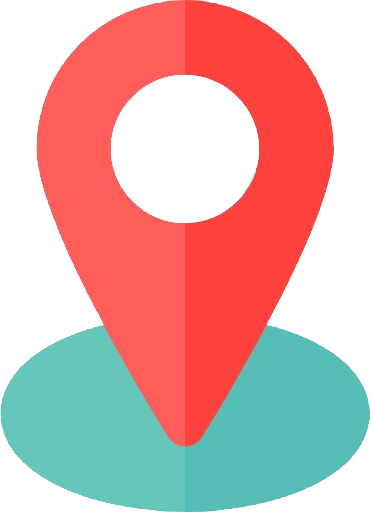 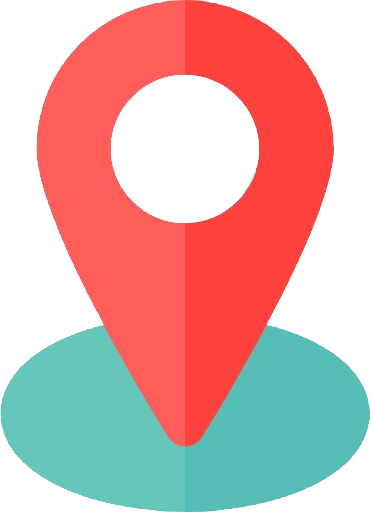 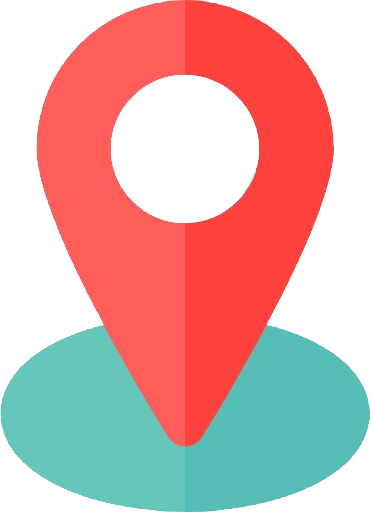 Hình 2.1. Lược đồ: Các đới khí hậu Châu Á